Run 20 RHIC Machine/Experiments Meeting
February 25, 2020
Agenda:

General discussion of Run 20 & Start of 9.2 GeV running	- W. Christie
Collider Update					- C. Liu
LEReC Update						- A. Fedotov
STAR Status/update					- J.H. Lee
All Other Business (AOB)
BLUEJEANS CONNECTION INFO:
 To join the meeting on a computer or mobile phone: https://bluejeans.com/273705843/1875?src=calendarLink

 Phone Dial-in +1.408.740.7256 (US (San Jose))
 +1.866.226.4650 (US Toll Free)
 +1.408.317.9253 (US (Primary, San Jose)) 

Global Numbers: http://bluejeans.com/numbers
 Meeting ID: 273 705 843
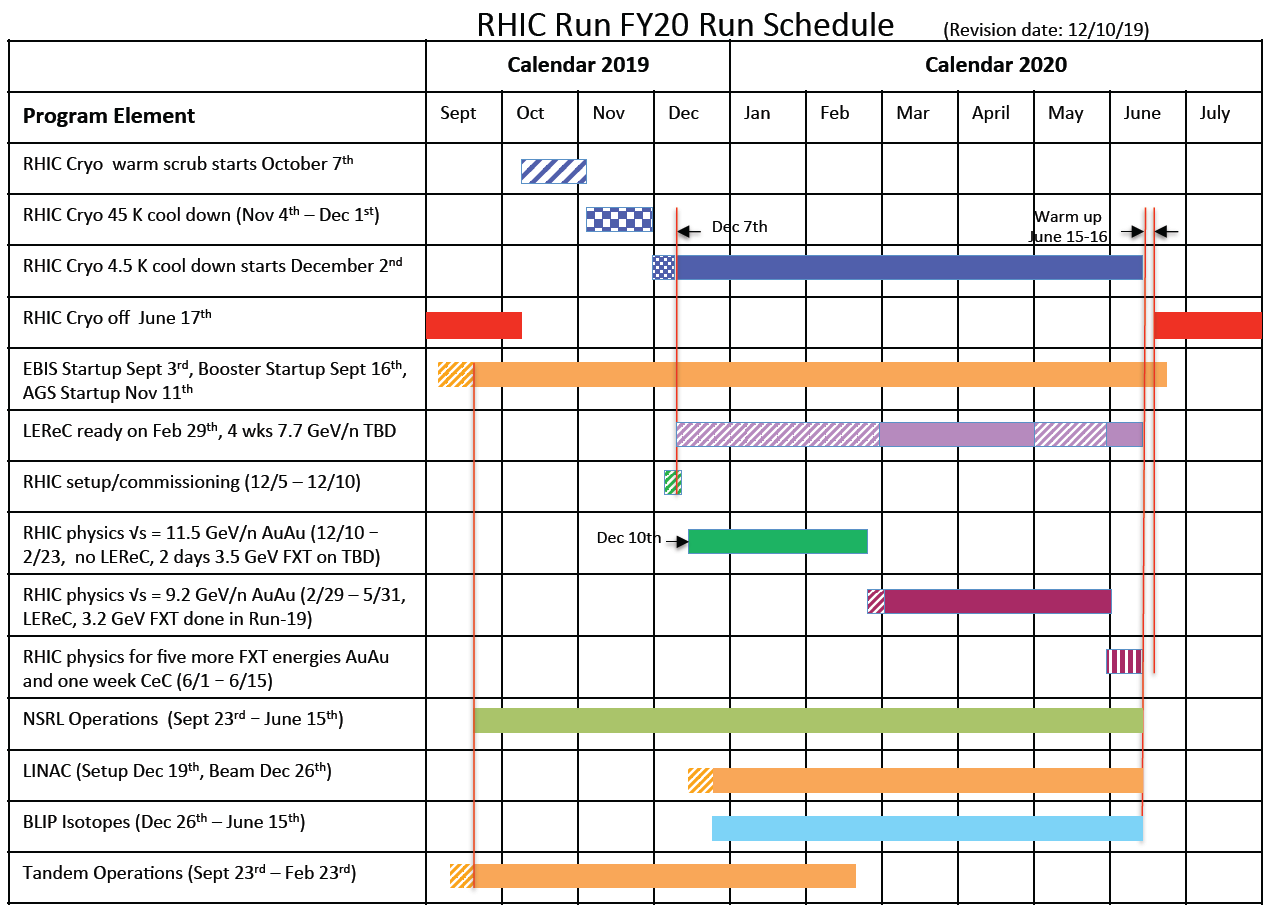 N.B.   The Schedule above assumes that RHIC Run 2020 will be 28 Cryo weeks long.
          N.B. 11.5 GeV running ended on Monday, February 24th. The 9.2 GeV running started later that day.
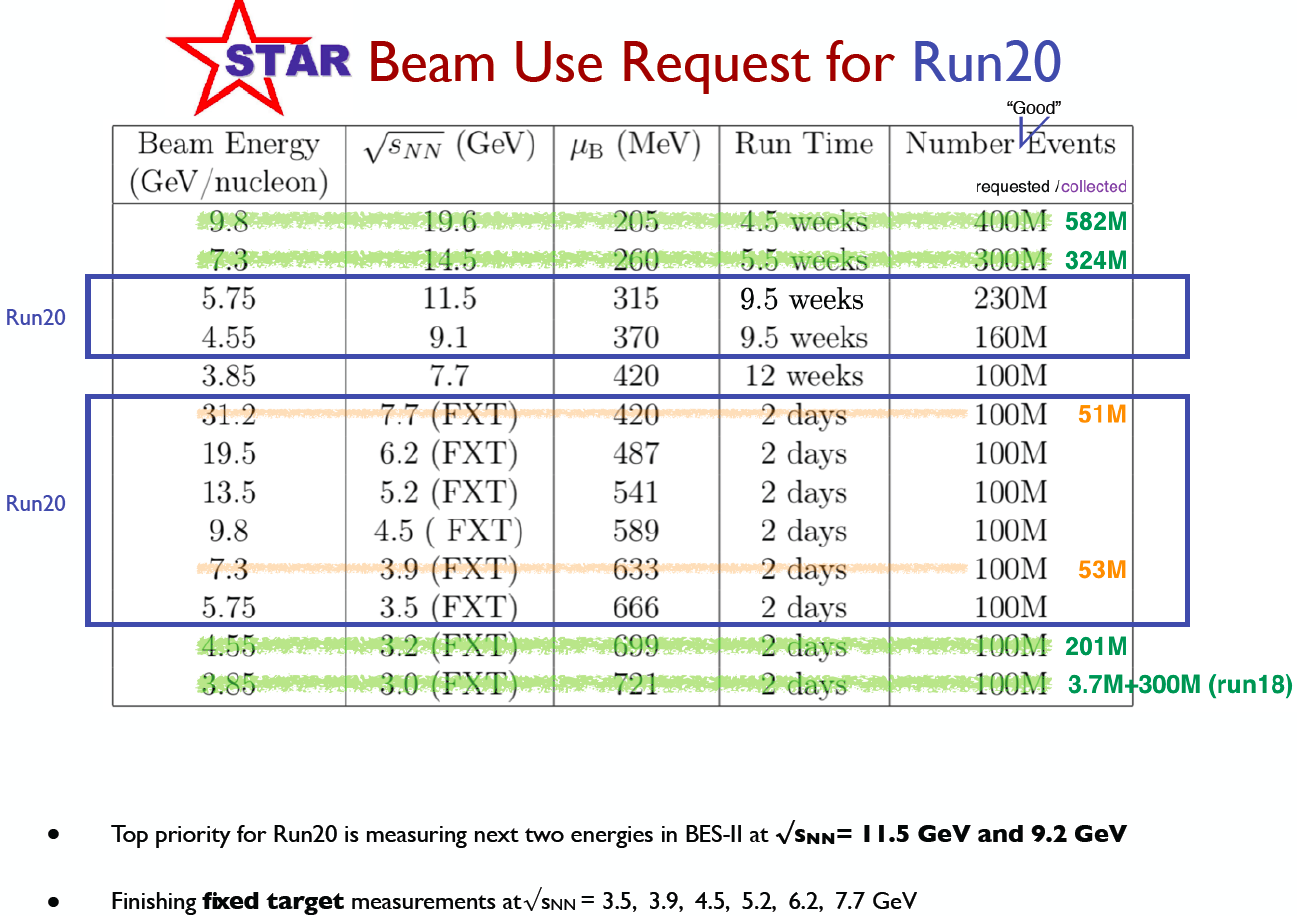 Done
Done
~ 235 Done
~      1 Mevts at present
Done
Done
Done
Done
Done
Done
Done
Done
Slide from the 12/3/19 STAR Time mtg presentation
Successful conclusion to collisions at 11.5 GeV
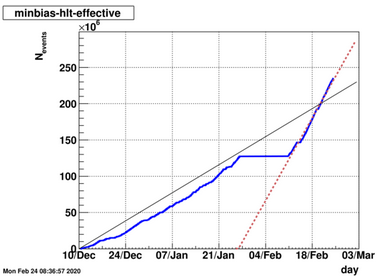 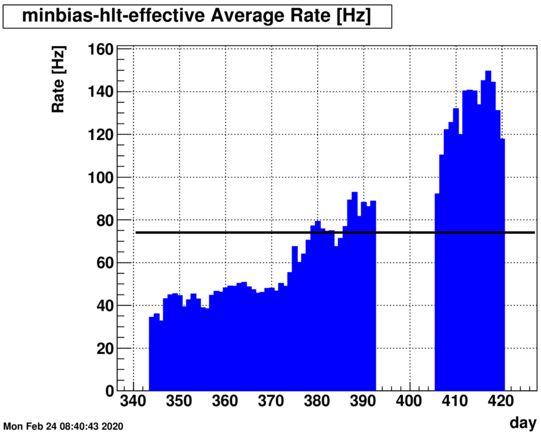 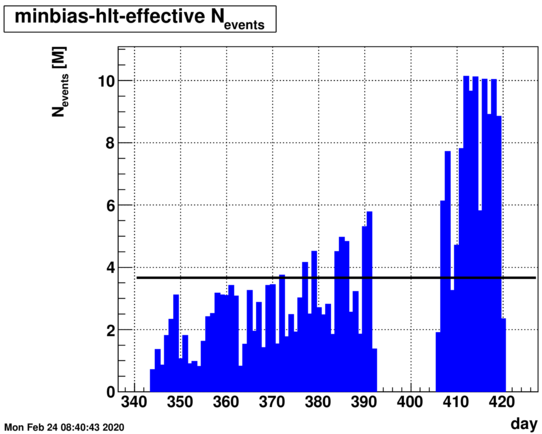 Accumulated “Good”
evts vs day
“Good” evt rate
“Good” evts/day
Goal
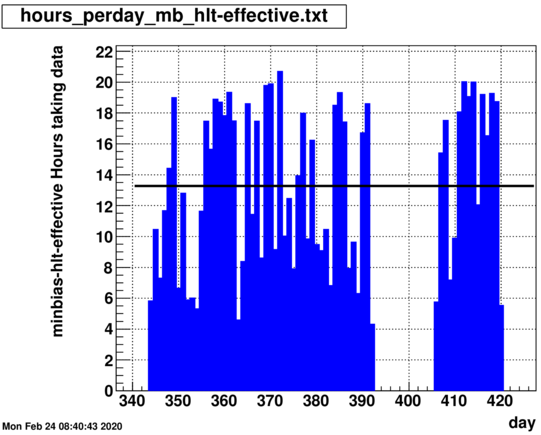 Data set goal of 230 M “Good” events was reached ~ 4 pm on Sunday, February 24th.
The 11.5 GeV Physics run was concluded at ~7:30 am on Monday February 25th. Total of ~235 Mevts accumulated.
After an access to reconfigure RF parameters, setup and Physics running for 9.2 GeV commenced Monday evening.
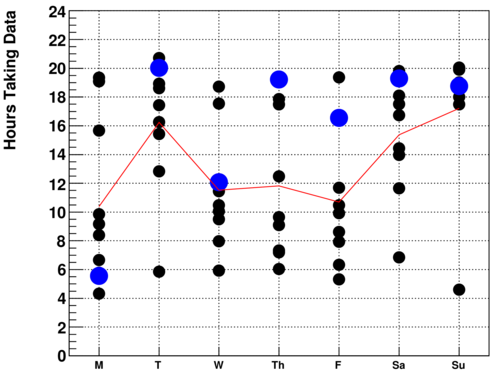 Averaged just over 13 hrs/day of STAR DAQ running time through the 11.5 GeV run.
Estimate for how long it will take to collect the 9.2 GeV data set
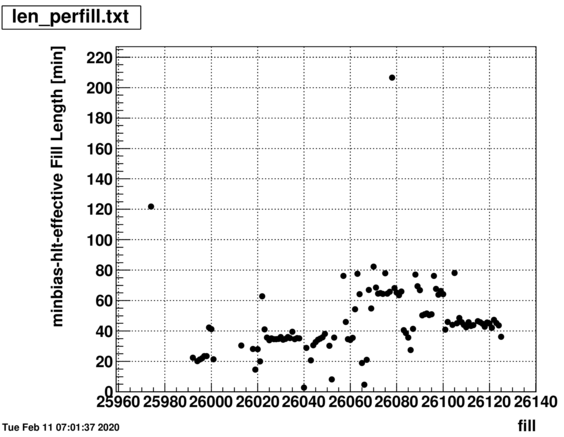 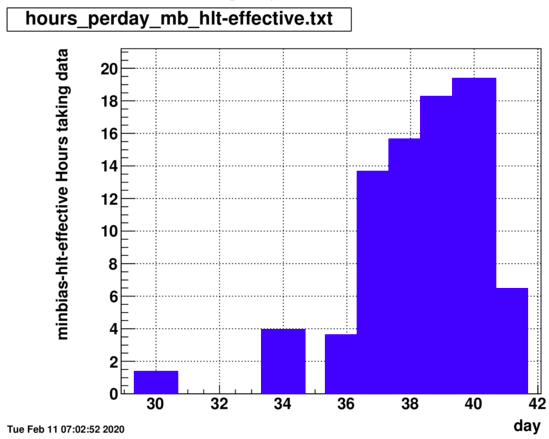 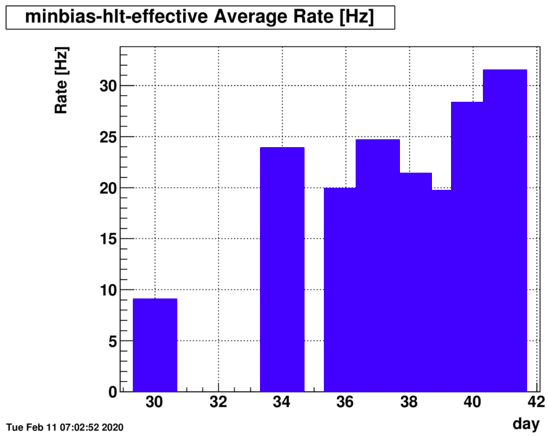 “Good” evt rate
Store Lengths
DAQ Hrs/Day
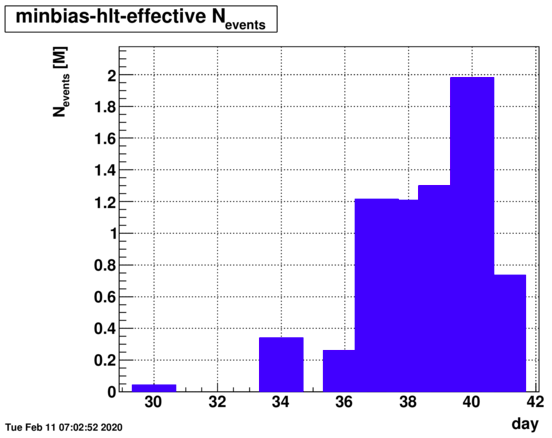 Estimates based on observed (2/7- 2/10) performance:
“Good” evts/day
If one assumes 15 Hrs/day of DAQ running, at an average rate of 33 Hz:
  - 15 hrs/day x 3600 sec/hr x 33 evts/sec = 1.8 Mevts/day
  - Data set goal is 160 M “good” evts (Currently have 7 Mevts)
  - 153 Mevts/1.8 Mevts/day = 85 days = 12.4 wks
  - Add 6 maintenance half/days makes estimate ~ 13 wks
Reasons to believe that the estimate above is realistic:
After only a few days of optimization, 2 M “good” evts were recorded in a day
There was a store that had an average “good” event rate of 38 Hz
Historically, the RHIC luminosity takes weeks of running to reach luminosity plateau
Preliminary look at 9.2 GeV running since February 25th Start
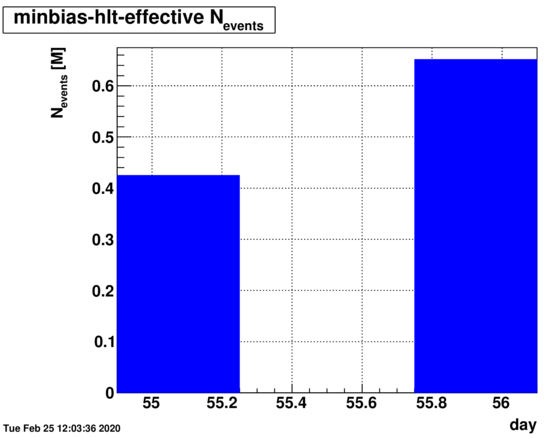 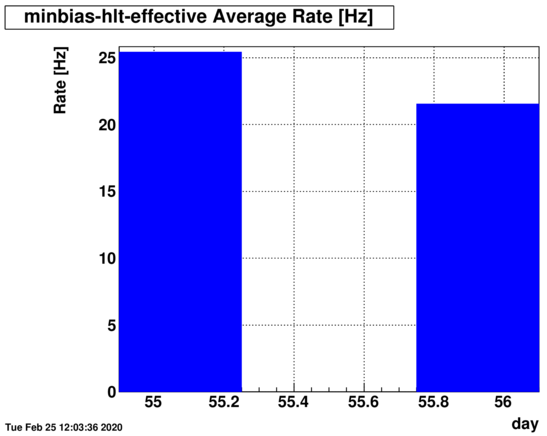 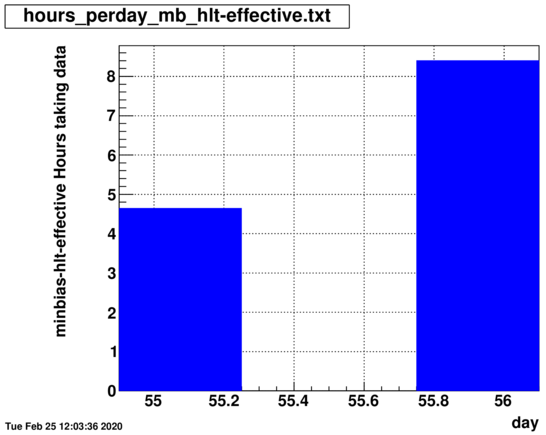 “Good” evt rate
“Good” evts/day
DAQ Hrs/Day
These are very early looks at the just commencing (last evening)  9.2 GeV Physics running:
   - Total of about 13 hrs of STAR DAQ running. About equivalent to one full day.
   - 1.08 M “Good” events collected in this ~ one day of initial running.
   - To achieve the rates used in the previous slide, which estimates about 13 weeks of running to reach the 160 M “Good” events goal for the 9.2 GeV run, the store averaged rate needs to increase by about 44%  (from ~ 23 Hz up to about 33 Hz).

We can expect to have a much better idea how 9.2 GeV Physics run will proceed by next’s weeks meeting.
A possible Scenario for how the rest of Run 2020 might proceed
Start 9.2 GeV Physics running Monday evening, February 25th.

With observed rates for 9.2 GeV collisions,  we should be able to achieve the full 130 Mevts goal after ~ 13 weeks of “straight” (uninterrupted) running. This gets one to May 26th.

12 days of 7.7 GeV LEReC commissioning gets one to June 8th. 

8 days of CeC then gets one to June 15th, the end of a 28 Cryo week run (N.B. assumption of 28 Cryo week run.

N.B. The 9.2 Gev Physics running, 7.7 GeV LEReC commissioning, and CEC time may well be run in an interleaved mode from March to the end of the run.
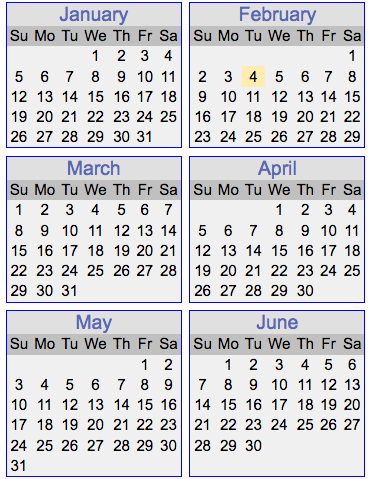 All Other Business (AOB)